ВЛИЯНИЕ ПРИМЕСИ La НА ДИЭЛЕКТРИЧЕСКИЕ СВОЙСТВА РЕЛАКСОРА (PbxLa1–x)(ZryTi1–y)O3 

   

Тверской государственный университет, кафедра физики конденсированного состояния вещества
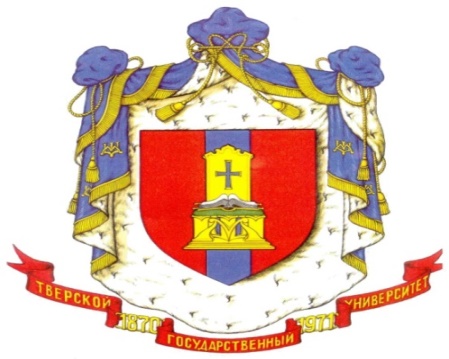 А.И. Щеглова, руководитель: И.Л. Кислова
ОБЪЕКТЫ ИССЛЕДОВАНИЯ
В работе проведено исследование влияния концентрации La на диэлектрические свойства керамики PLZT. Состав керамики описывается соотношениями La:Zr:Ti  как x/y/z, где x, y, z – концентрации элементов La, Zr и Ti соответственно, ат.%. 
Исследования проводились на 2 образцах различного состава PLZT. Они были спечены в Институте Юзефа Стефана в Словении. Большие дискообразные керамические образцы (диаметром около 2 см и толщиной 1,5 мм) были разрезаны на несколько частей, чтобы обеспечить возможность измерений различными методами. Электроды наносились путем наложения алмазной пасты на образцы. Они представляли собой плоскопараллельные пластины с серебряными электродами. Характеристики образцов представлены в таблице.
РЕЗУЛЬТАТЫ
Изображения доменной структуры и остаточные петли пьезоэлектрического гистерезиса керамики PLZT x/40/60 получены в режиме силовой микроскопии пьезоэлектрического отклика в контактном режиме на сканирующем зондовом микроскопе MFP-3D SA (Asylum Research, США) с использованием кантилевера марки Asyelec-02 (Asylum Research, США).

В образце PLZT 5/40/60 наблюдалась неупорядоченная доменная структура со средним размером доменов до 2 µm, в то время как в керамике PLZT 12/40/60 присутствуют домены как различного типа (лабиринтно-подобные и периодические), так и разного латерального размера от несколько сотен нанометров до 3 µm в диаметре. Кроме того, данные СМП хорошо согласуются с результатами СЭМ, в частности в PLZT 12/40/60 хорошо визуализируются зерна большего размера со «своей» доменной структурой по сравнению с составом PLZT 5/40/60, где нет четких границ зерен. Средние размеры зерен около 2,4 и 6,6 мкм для образцов PLZT 5/40/60 и PLZT 12/40/60 соответственно.(рис.1)
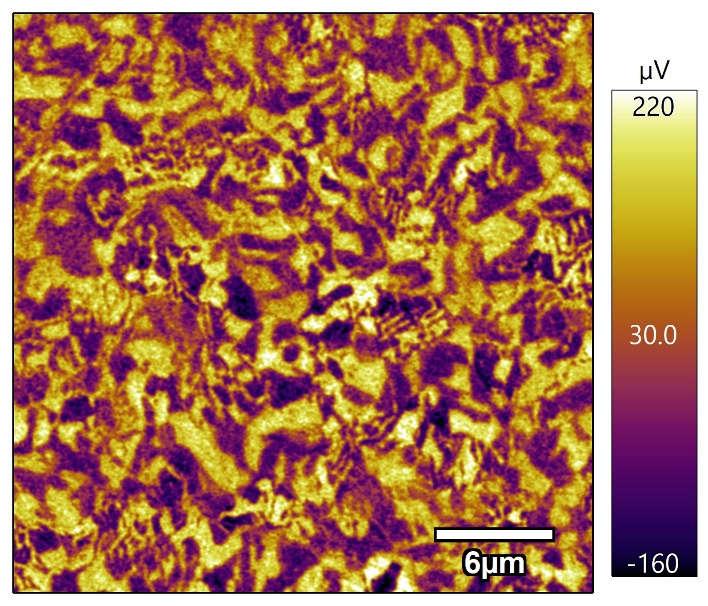 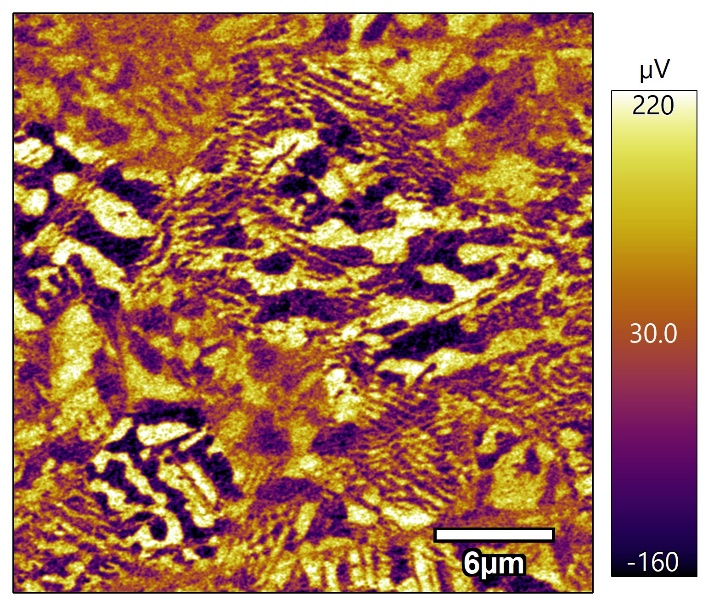 Рис.2 Зависимость диэлектрической проницаемости от частоты для образцов PLZT
В данном случае формирование 
большего объемного заряда в образцах PLZT 12/40/60 может быть связано с наличием как основной фазы, а именно: ромбоэдрической, так и тетрагональной фаз, а также с наличием «своей» доменной структуры  по сравнению с составом PLZT  5/40/60.(рис.2)
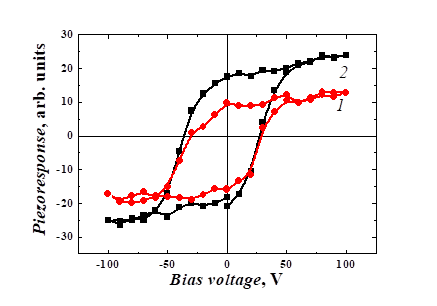 Установлен факт существования участков на поверхности керамики PLZT х/40/60, имеющих внутреннее поле смещения, о чем свидетельствует асимметрия по оси напряжения петель остаточного пьезоэлектрического гистерезиса (рис. 3).
а)                                                                                   б)
Рис.1 Изображение доменной структуры кристаллов PLZT: а) La – 5% б) La – 12%.
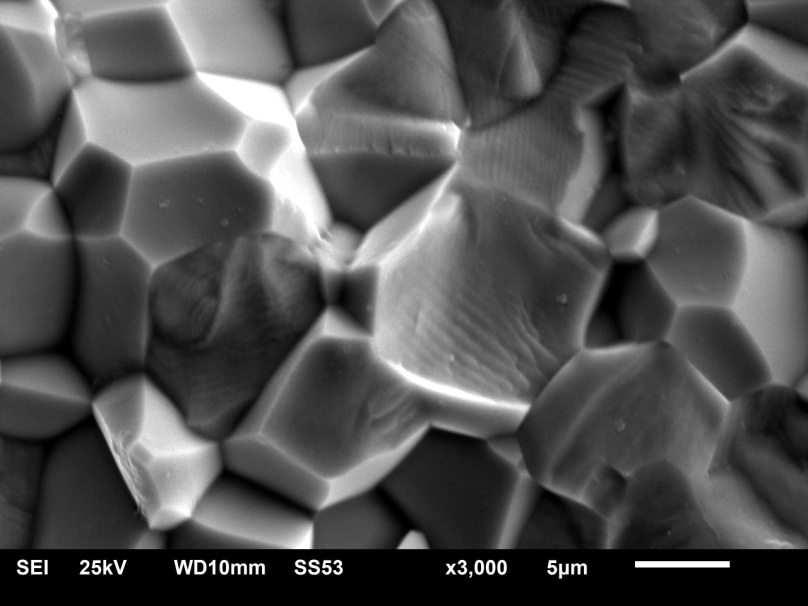 Диэлектрические свойства образцов исследовались с помощью измерителя иммитанса Е7-20 в диапазоне частот от 25 Гц до 1 МГц. 
Установлено, что величина ε заметно увеличивается с ростом La.  Так, например, на частоте 10 Гц в образце PLZT 5/40/60  величина ε около 250,  а в образце PLZT 12/40/60 порядка 1800, то есть                          больше почти в 8 раз.
Рис.3 Остаточные петли пьезоэлектрического гистерезиса: 1 – PLZT 5/40/60, 2 – PLZT 12/40/60.